СУЧАСНІ КОМП’ЮТЕРНІ ГРАФІЧНІ СИСТЕМИ
ЛЕКЦІЯ 1
Конічні перетини
Метод Лаймінга
Базисні сплайни
2
ВСТУП
Обчислювальна геометрія – це наука, предметом дослідження якої є аналіз та побудова ефективних алгоритмів розв'язання геометричних задач та оцінки їх складності.
Вона має багато сфер застосування, серед них:
• комп’ютерна графіка,
• математична візуалізація,
• системи автоматизованого проектування і розрахунку,
• робототехніка (motion planning, видимість),
• геоінформаційні системи (геометричний пошук і локалізація, планування маршруту),
• дизайн мікросхем,
• комп’ютерний зір.
3
ВСТУП
Обчислювальна геометрія включає в себе два окремі напрями.
1. Комбінаторна обчислювальна геометрія (алгоритмічна геометрія).
2. Чисельна обчислювальна геометрія (геометричне моделювання - моделювання і представлення кривих та поверхонь).
Основні класи задач обчислювальної геометрії:
• опуклість;
• перетин;
• геометричний пошук;
• близькість;
• оптимізація.
4
Проектування конічних перетинів
Конічним  перетином називається крива, утворена перетином поверхні другого порядку довільно орієнтованою у просторі площиною. 


Ці криві відіграють досить важливу роль при проектуванні поперечних перетинів корпусів літальних апаратів, кораблів, тощо.
5
КОНІЧНІ ПЕРЕТИНИ
6
КОНІЧНІ ПЕРЕТИНИ
Рівняння цих кривих звичайно задається у неявному вигляді 
		 	
	
Для визначення коефіцієнтів     можна поставити 
вимогу , щоб конічний  перетин проходив через 6 заданих точок , що приводить до розв’язку СЛАР. Постільки одержана з (*) система є однорідною , то вона має нескінечну множину рішень,
7
Щоб обійти цю неоднозначність можна використати декілька підходів. Так поділивши ліву частину на  одержимо з (*) 



де                  , або
8
КОНІЧНІ ПЕРЕТИНИ
Таким  чином завдав 5 точок і нормуючий множник m із розв’язку відповідної СЛАР отримуємо конічний перетин потрібної конфігурації. В іншому підході потрібно, щоб проектована крива проходила через точки                           , а в точках                              задається  нахил дотичної
                  

при цьому  K+M=5  . Але існує інший 
спосіб, у якому побудова конічного перетину не потребує рішення СЛАР.
9
Метод Лаймінга
Ідея метода полягає у тому, що лінійна комбінація  двох конічних  перетинів заданих рівняннями    


теж буде конічним  перетином 
	

Для граничних значень параметра маємо
         при        і         при        .
10
Метод Лаймінга
Для визначення конкретної кривої     необхідно задати параметр    . Якщо наприклад треба,  щоб крива проходила через точу           , то з (1.7) маємо формулу для знаходження параметру
11
Метод Лаймінга
Розглянемо більш загальний випадок коли необхідно побудувати криву з заданими геометричними характеристиками і яка належить до певного типу конічних перетинів. Позначимо 

рівняння прямої на площині. Тоді добуток 
 

є рівнянням конічного  перетину, який є  результатом перетину конуса площиною, що проходить через його вісь
12
Метод Лаймінга
, і співвідношення (1.7) може бути записане у вигляді


Розглянемо приклад такої побудови.
13
Метод Лаймінга
14
Метод Лаймінга
Якщо тепер пересувати  точку          , а         то           і хорди B A  і CD  перейдуть в дотичні у точках A і  D  відповідно. Таким чином отримуємо формулу для побудови конічного перетину, який в заданих двох точках має визначені дотичні


Вибір положення четвертої точки F визначає параметр
   . 
Точка  F називається опорною і визначає вид кривої.
15
Метод Лаймінга
Якщо цю точку вибрати на середині відрізку MN  (DM=ME,AN=NE), то маємо  параболу , яка називається пропорційною. Будь якій опорній точці 
             відповідає неперервна крива між A і D всередині цього трикутника. Якщо опорна точка розташована між параболою і відрізком AD, маємо еліпс, а за межами параболи - гіперболу.
16
Метод Лаймінга
Наприклад за допомогою цього методу в залежності від параметра можна     отримати сімейство кривих 

 
які заповнюють область між верхньою і правою сторонами одиничного квадрата і одиничним колом. Не менш цікавим є завдання конічного перетину у вигляді
17
Метод Лаймінга
18
Проектування кривих
Задача проектування кривих тісно зв’язана з задачею наближення функцій коли значення функції та її аргументу задаються у вигляді таблиці і треба визначити її значення у точках, що не співпадають з вузлами. Можна поставити вимогу, щоб наближена функції у вузлах співпадала з табличними значеннями і тоді маємо задачу інтерполяції. Можна ж побудувати наближення так щоб воно проходило близько від всіх табличних значень, і не обов’язково через якесь з них .
19
Проектування кривих
В обох цих випадках наближення шукається у формі 


де функції       , що мають назву базисних або координатних, вважаються відомими і вибираються з міркувань точності та зручності обчислень. Тобто задача полягає у визначенні набору коефіцієнтів    . Коли в якості базису вибираються ступеневі функції розв’язком у першому випадку є інтерполяційний поліном, наприклад інтерполяційний поліном у формі Лагранжа.
20
Проектування кривих
У методі найменших квадратів (МНК) коефіцієнти  знаходяться з умови, щоб сума квадратів відхилень наближеної функції  f(x) від заданої       була найменша, тобто задача зводиться до визначення мінімуму функції


Необхідні умови мінімуму функції  приводять до системи лінійних рівнянь відносно вектора коефіцієнтів      :


Якщо зі збільшенням заданих точок точність наближення шляхом інтерполяції зменшується то при використанні МНК навпаки зростає.
21
Ще одним з підходів рішення цієї задачі є наближення сплайн – функціями. Сплайни це група функцій однакової структури, локально визначених на відрізку           , для яких виконуються умови неперервності як самих функцій, так і їх похідних потрібного порядку. Найбільш поширеними є сплайн - поліноми, а серед них - поліноми третього ступеня.
22
БАЗИСНІ СПЛАЙНИ
Відсутність локальної корекції кривих може бути визначальною в  деяких прикладних задачах. Цей недолік заважає ефективному розв’язуванню задач згладжування, тому на практиці використовується неглобальний базис, що називається базисом В-сплайна. 
В-сплайни не глобальні, оскільки з кожною вершиною-вузлом пов’язана своя базисна функція.Тому вплив кожної вершини на криву відбувається тільки при тих значеннях параметра, при яких відповідна базисна функція не дорівнює нулю, тобто зміна однієї контрольної точки впливає тільки на деякий фрагмент кривої і не вносить глобальних змін у її форму.
23
БАЗИСНІ СПЛАЙНИ
Розглянемо побудову кубічного сплайну , у якого на обох кінцях 
.
Виконання цієї вимоги, як буде показано далі, є основним моментом для забезпечення неперервності другого порядку складової кривої. Якщо сплайн визначається на трьох відрізках, то ці три умови дозволяють одержати єдину функцію          . У випадку чотирьох відрізків потрібна ще одна умова і можна задати не нульове  значення функції у внутрішньому вузлі яке гарантує, що сплайн не буде тотожньо  нульовим
24
БАЗИСНІ СПЛАЙНИ
В результаті отримаємо кубічний сплайн для будь якого числа відрізків, який буде не рівний нулю тільки на чотирьох з них. Така  функція називається  B- сплайном четвертого порядку (третього ступеня) і позначається       . Про нього кажуть що він має мінімальний носій(носій це число відрізків на яких функція відмінна від нуля)
25
БАЗИСНІ СПЛАЙНИ
26
БАЗИСНІ СПЛАЙНИ
Будь-який сплайн порядку m на множині вузлів 
                   може бути виражений у вигляді лінійної комбінації B- сплайнів , визначених на тій же множині вузлів , розширеній  (m-1) додатковими вузлами на кожному кінці інтервалу, які можна вибрати довільно. Тому можна записати  



де      -будь який сплайн ступеня (m-1), на початковій множині , а            є B- сплайном на розширеній множині, відміннім від нуля при
27
БАЗИСНІ СПЛАЙНИ
Введемо функцію  


і розглянемо її частковий випадок
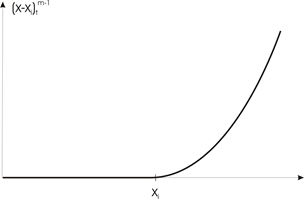 28
БАЗИСНІ СПЛАЙНИ
Ця функція неперервна в         разом зі своїми похідними до  (m-2) порядку включно. Тому                є сплайном порядку m  з множиною вузлів, що містить  
     , то їх сума буде мати такий же вигляд
29
БАЗИСНІ СПЛАЙНИ
Для обчислення B- сплайну розглянемо функцію двох змінних 

Зафіксуємо величину x  і утворимо четверту поділену різницю по змінній y на множині вузлів 

 По визначенню поділеної різниці маємо



де                                                    .
30
БАЗИСНІ СПЛАЙНИ
Тоді для нашої функції маємо 


Звідси слідує, що права частина (*) є кубічним сплайном, побудованим по вузлам                          , тобто функція         є B- сплайном
31
БАЗИСНІ СПЛАЙНИ
Цей висновок робиться на наступних підставах
при         всі члени під знаком суми рівні нулю і  
при          є чисто кубічним поліномом від y, на інтервалі                    четверта різниця якого дорівнює нулю.
32
БАЗИСНІ СПЛАЙНИ
Для обчислення          можна застосувати як безпосередньо формулу (*), так і стандартну таблицю поділених різниць. Також для цих цілей дуже зручною є наступна рекурентна формула 
	 


       - порядок різниці, а    - номер точки у якій вона обчислюється.
33
БАЗИСНІ СПЛАЙНИ
Нагадаємо , що поділена різниця нульового порядку є саме значення функції у цій точці.
34
БАЗИСНІ СПЛАЙНИ
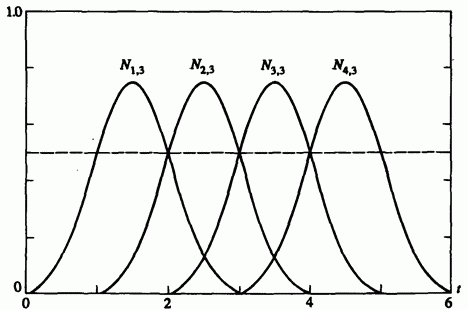 35
БАЗИСНІ СПЛАЙНИ
Коефіцієнти в розкладенні по базисним сплайнам  визначаються з наступної системи лінійних рівнянь
,  
Як і у випадку інтерполяційного сплайна ця система повинна бути доповнена ще двома додатковими умовами.
36